Urban Collaborators
Promoting Healthy & Sustainable Communities through Applied, Practical & Neighborhood-based Solutions
Dr. Zenia Kotval and Marie A. Ruemenapp
Why Working in Cities is Important to MSU Extension
Where most of Michigan’s population lives
Committed to providing access to all Michigan residents
Has many resources in Extension and across MSU
MSU Extension: Definition of “Urban”
“Cities that currently have, or had at their peak population, a population of at least 50,000 people”
Cities with at least 50,000 people living in them. . .
Detroit
Grand Rapids
Warren
Sterling Heights
Lansing
Ann Arbor
Flint
Dearborn
Livonia
Pontiac
Dearborn Heights
Royal Oak
Novi
Battle Creek
Saginaw
Bay City 
Jackson
Westland
Troy
Farmington Hills
Kalamazoo
Wyoming
Southfield
Rochester Hills
Taylor
St. Clair Shores
UC Mission & Goals
To promote healthy and sustainable communities within our core cities through applied, practical, and neighborhood based solutions 

To build the capacity of local organizations to address urban issues that focus on health and sustainability of neighborhoods.
To enhance the linkage between the research and outreach resources of the University and the needs of Michigan’s urban core cities. 
To engage scholars and urban communities in ways that translates into new knowledge.
Links between Research, Extension/Outreach & Teaching
Connects research faculty and Extension educators on specific areas of interest
Engages students in Extension, outreach and research activities
Community based projects in the classroom
Community presentations by research faculty
Offers the opportunity for research publications
Training programs and resource guides
Two Focus Areas:Capacity Building
Capacity building for Extension Educators, and community development organizations and neighborhoods
Identify capacity challenges and needs
Explore delivery mechanisms
Activities & Programs
UPP Practicum Projects
Research Publications
Resource Guides
Presentations
Summer Internships
Retreats and Resource Team Meetings
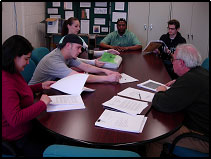 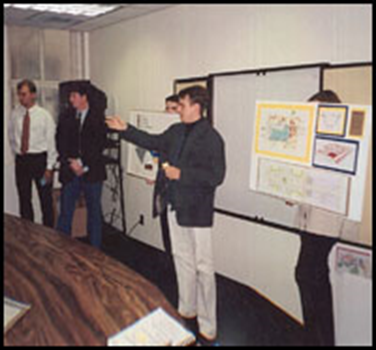 Urban Collaborators Target Cities
Detroit
Grand Rapids
Warren
Lansing
Flint
Kalamazoo
Pontiac
Saginaw
Applied Research
Mini Grants
The aim of the mini-grant is to foster stronger connections between campus faculty and MSUE Educators on topics of community based, applied research. 
Each funded mini-grant will require at least one campus-based educator and one MSUE field-based educator. 
The outcome is more awareness of research at the community level, better research partnerships, joint publications and stronger grant proposals.
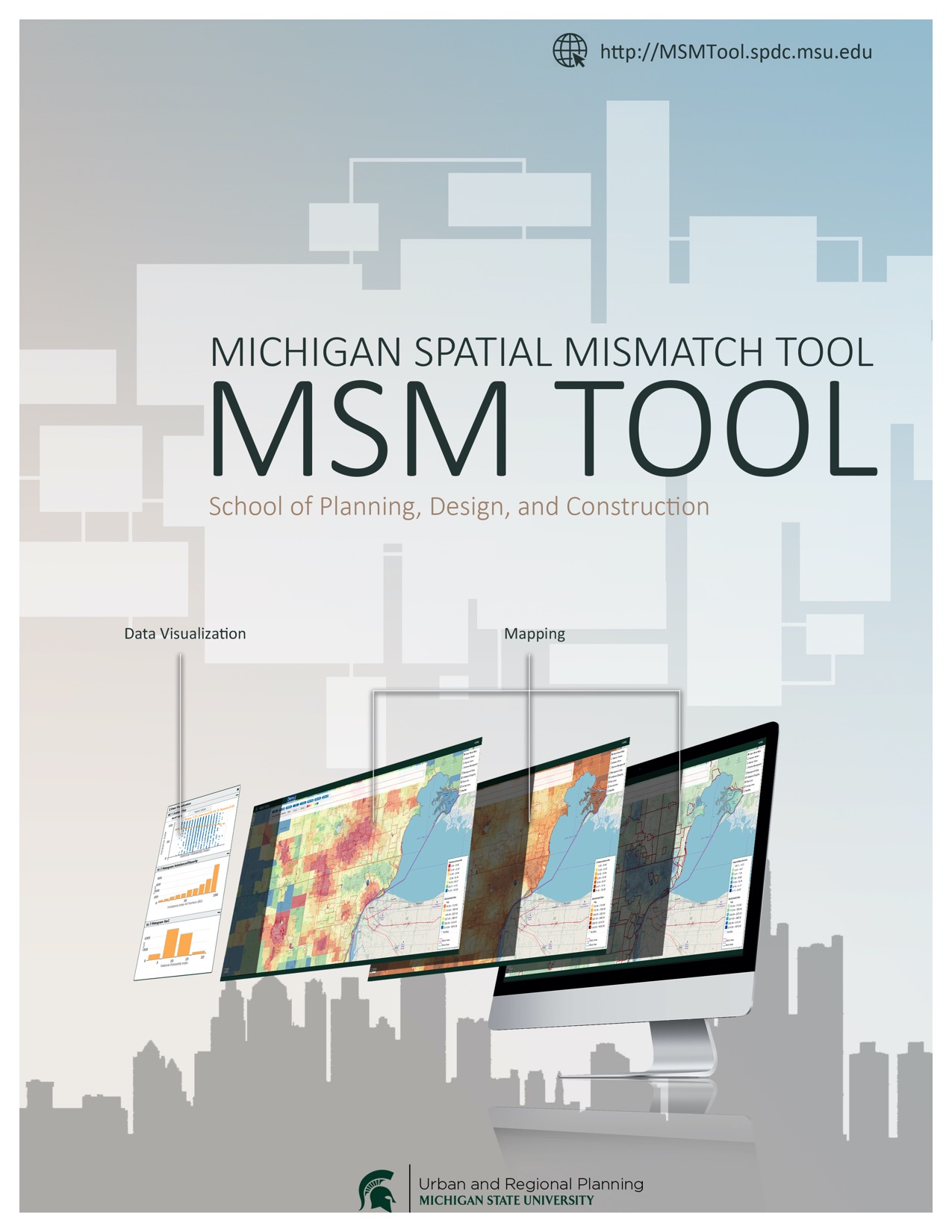 Resource Guides
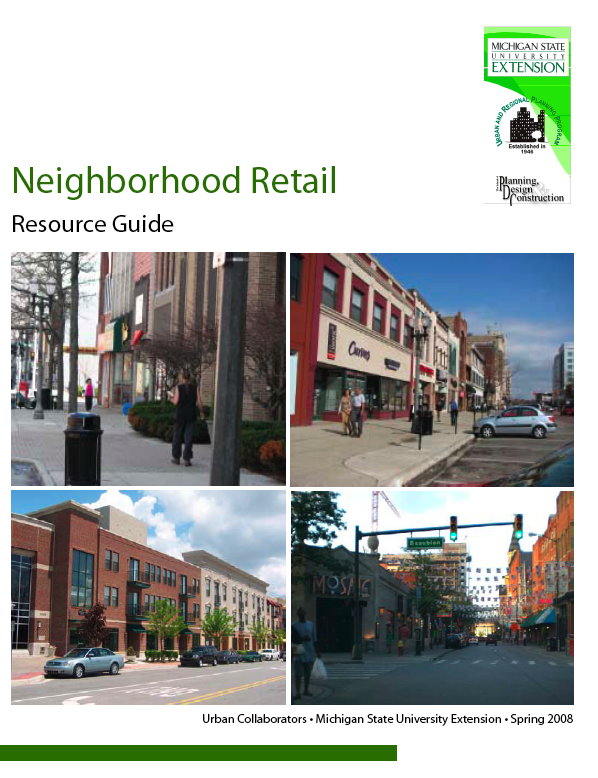 Summer Internships
These are paid internships in Urban Extension offices
400 hours between May 15th and August 15th
You develop the job description
We advertise across campus
We collect and code applications
We help you select candidates for campus interviews
We take care of hiring paperwork
You mentor and assign work, monitor and sign weekly timesheets.
You and the student write a brief report on the internship experience
Practicum Course
Experiential Learning: Learning from real life, fieldwork, applied learning, service-based learning, problem-based learning….

Urban And Regional Planning Profession 	
demands the training of practical planners who have some experience with community development, citizen participation modules, and conflict resolution skills.
Even though the need for experiential learning is accepted and understood, practice-based courses often lack the same distinction in academia as theory-based courses and need constant justification.
Value Added to Practicum Projects: Research Publications
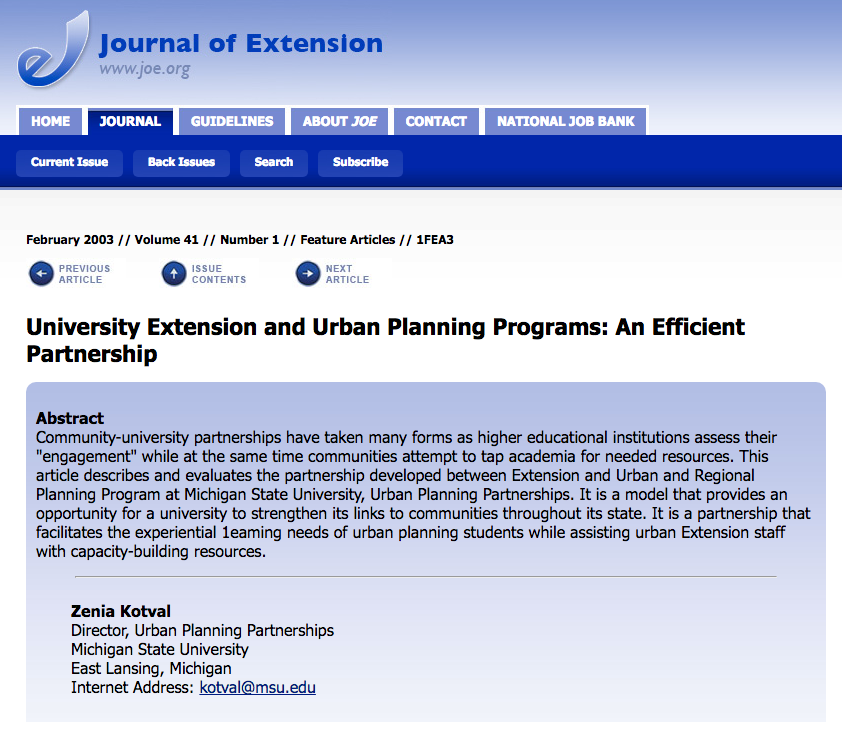 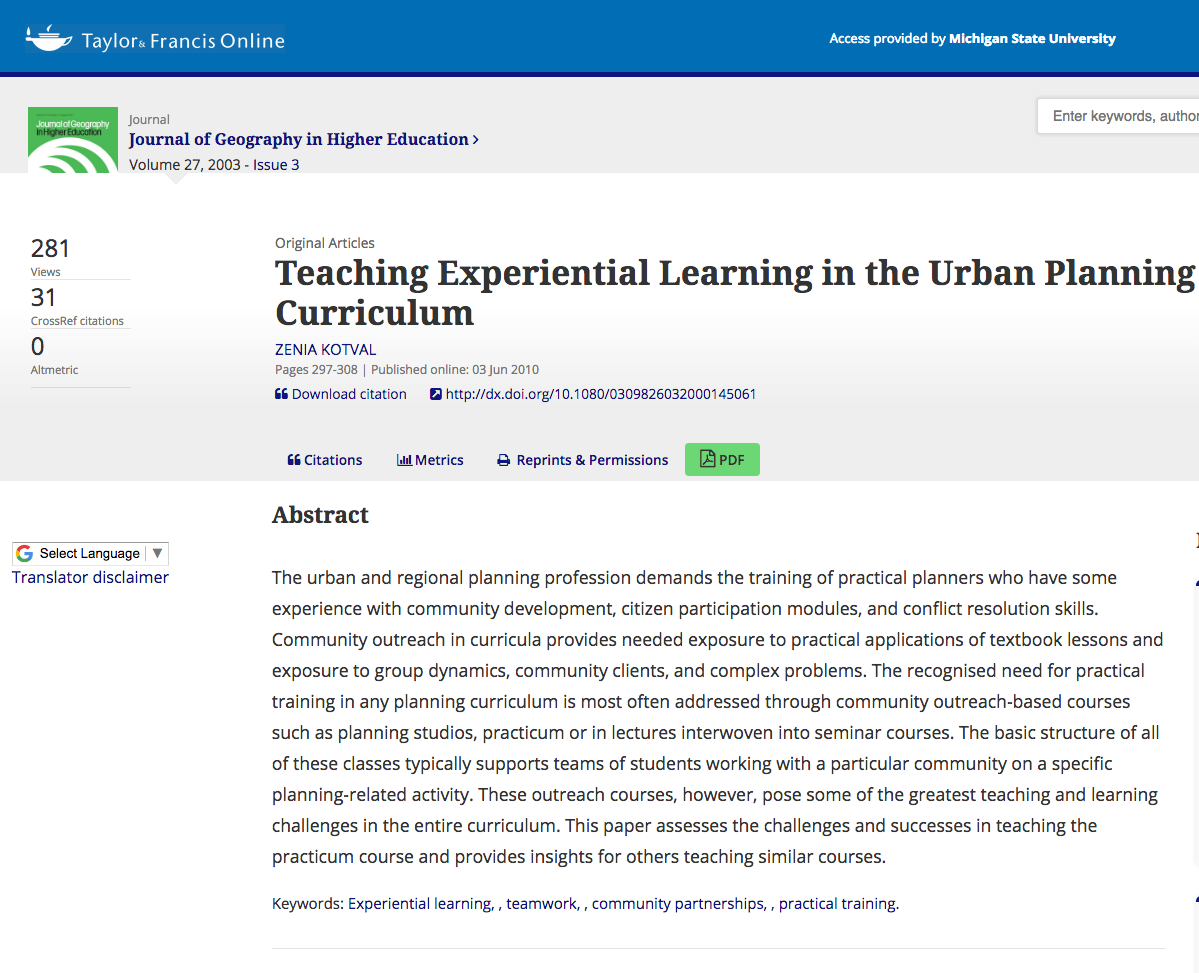 Practicum Applications
Projects will start in January and be completed by May
Requires a community match of $3,500 to $5,000 
There must be a community client 
If you are interested in submitting a proposal for practicum, need to complete a two-page request form and submit it by November 20th 
Projects are chosen on quality, variety & appropriateness for the class
Selected communities are notified by December 15th

To get an application email Marie Ruemenapp ruemenap@msu.edu
Urban Collaborators:	Resource Team
Beginning to meet regularly 
If you work in:
	Detroit, Grand Rapids, Warren, Lansing, Flint,
	Kalamazoo, Pontiac or Saginaw
and you would like to be involved in the Urban 
Collaborators Resource Team contact Marie Ruemenapp 	ruemenap@msu.edu or 989-284-6443